Stručné poznámky k opakováníPIS1  - PIS2-druhá část
Skorkovský, KPH
Nákup
Hlavička a transfer dat z tabulky dodavatele
Řádky
Dimenze
Potvrzení 
Příjem a zaúčtování 
Impakty v hlavní knize a ve skladu (položky skladu
Prodej
Hlavička a transfer dat z tabulky zákazníka
Varování a jeho nastavení 
Ukázka dokumentů zákazníka
Řádky a dostupnost  
Potvrzení (tisk)
Dodávka  a zaúčtování 
Impakty v hlavní knize a ve skladu (položky skladu
Slevy I.
Důvody slev
Cenová sleva a nastavení (zboží nebo zákazník)
jeden zákazník
cenová skupina zákazníků a kampaň
skupina slev  zboží 
Podmínky pro poskytnutí slevy (množství, Od-Do)
Řádková sleva (Identické nastavení jako u cen)
Slevy II
Fakturační- důvody
Nastavení ->Zákazník->Prodej- ->Fakturační sleva
Rozdíl od cenových a řádkových slev (manuální výpočet 
Kde je sleva vidět (řádky nebo  statistika)
Obchodní příležitosti
Karta kontaktu
Příležitost
Wizard 
Prodejní cyklus aktivace 
Pravděpodobnost
Částka
Datum podpisu smlouvy
Úkoly (pozor, prodejce musí mít e-mail adresu) 
Úkol má přiřazeno více  aktivit
Sešit požadavků
Pevné přiobjednání 
Dávka pro dávku 
Bod přiobjednávání 
Minimum 
Objednávané množství 
Hrubý a čistý požadavek 
Nápověda pole „Způsob přiobjednávání „
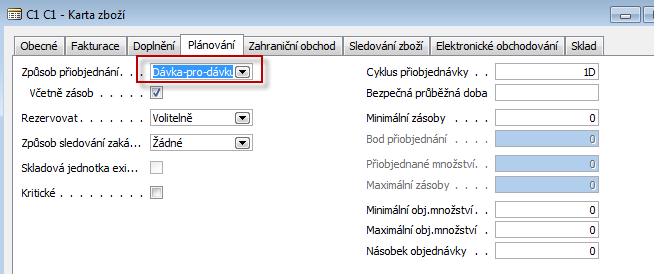 Analýza (je ve studijních materiálech)
Účetní schéma
Spustit standard
Ukázka konstrukce schématu (zavedení účtů)
Vzorce
Benefity (viz PWP prezentace)
Pohled analýzy
Aktualizace pohledu
Šarže
Využití 
Nastavení
Podmínky týkající se položek  
Metody vyrovnání 
Příklad
Vazba na datum expirace 
Karta informace šarže
Šarže
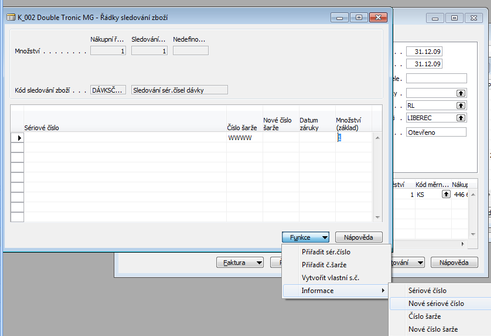 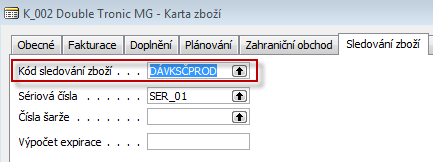 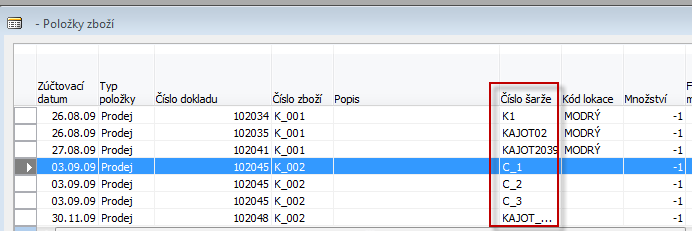 Finanční deník
Platba dodavateli (321)- kde ? 
Banka (221) – kde ? 
Otevřená položka 
Vyrovnání podle VS 
Transfer z účtu na účet
Storno 
„Odpárování“  na kartě dodavatele
Žurnály
Metoda  vyrovnání s pomocí ID vyrovnání 
Dodavatel- položky- odpárovat- Shift-F9- vybrat s pomocí shift-F9 fakturu a s pomocí F9 otevřenou platbu- F11 –viz PWP týkající  se finančního deníku
Základy analýz